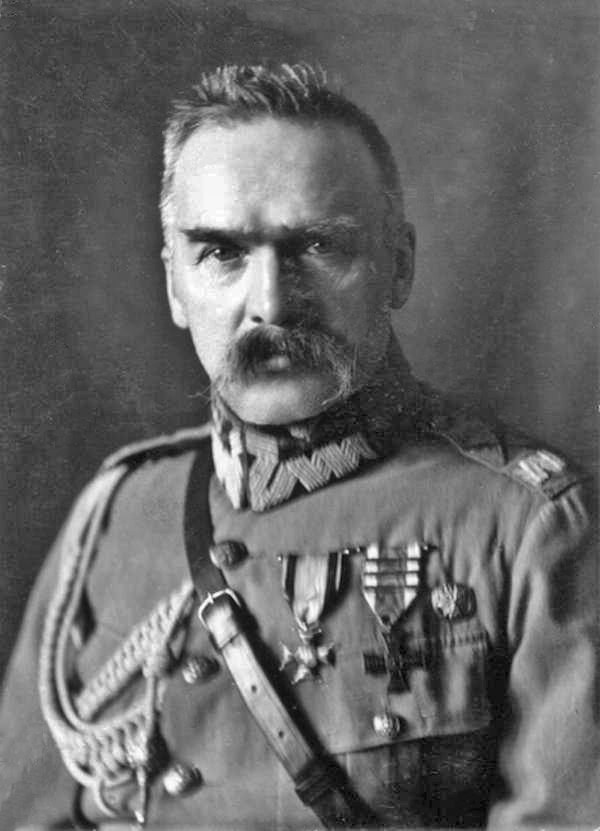 Józef Piłsudski
Najważniejsze informacje
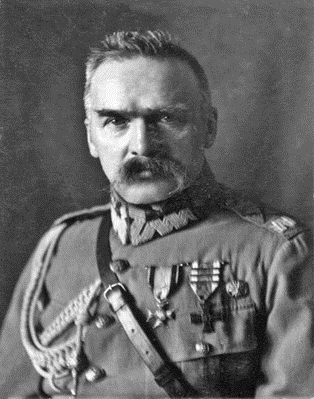 Józef Klemens Piłsudski herbu własnego (ur. 5 grudnia 1867 w Zułowie, zm. 12 maja 1935 w Warszawie) – polski działacz społeczny i niepodległościowy, żołnierz, polityk, mąż stanu; od 1892 członek Polskiej Partii Socjalistycznej i jej przywódca w kraju, twórca Organizacji Bojowej PPS (1904) i Polskiej Organizacji Wojskowej (1914), kierownik Komisji Wojskowej i Tymczasowej Rady Stanu (1917)[2], od 11 listopada 1918 naczelny wódz Armii Polskiej, w latach 1918–1922 Naczelnik Państwa, pierwszy marszałek Polski (1920); przywódca obozu sanacji po przewrocie majowym (1926), dwukrotny premier Polski (1926–1928 i 1930); wywarł decydujący wpływ na kształt polityki wewnętrznej i zagranicznej II RP. W młodości, podczas prowadzenia działalności konspiracyjnej, znany pod pseudonimami Wiktor i Mieczysław. Wśród zwolenników Piłsudskiego, zwłaszcza z czasów służby w Legionach, używano jego przydomków – Komendant, Dziadek, Marszałek oraz Ziuk.
Młodość i dzieciństwo
Józef Piłsudski, herbu Piłsudski, urodził się 5 grudnia 1867 w Zułowie na Wileńszczyźnie, w rodzinie o tradycjach patriotycznych. Ojciec, Józef Wincenty (1833–1902), był podczas powstania w 1863 komisarzem Rządu Narodowego na powiat rosieński, matka – Maria z Billewiczów (1842–1884) – pochodziła ze znanego rodu szlacheckiego herbu Mogiła. Rodzice zawarli związek małżeński po wybuchu powstania styczniowego (23 kwietnia 1863).Po stłumieniu powstania, uchodząc przed prześladowaniem ze strony Rosjan, Józef Wincenty Piłsudski uciekł ze Żmudzi na Litwę, gdzie też kilkakrotnie zmieniał miejsce pobytu. Dopiero jesienią lub zimą 1863 nowożeńcy zamieszkali na stałe w posagowym Zułowie.Józef Wincenty Piłsudski postawił na uprzemysłowienie. Poddał majątki żony (Adamowo, Suginty, Tenenie, Zułów, razem ok. 12 000 ha) gruntownej modernizacji, sprowadził specjalistów, również z zagranicy. Nad brzegiem Mery wybudował duży trzypiętrowy młyn, dużą gorzelnię, wytwórnię drożdży, cegielnię i wytwórnię terpentyny. Wzniósł również nowy dwór.W majątku Zułów 5 grudnia 1867 urodził się Józef Klemens Piłsudski. Był czwartym w kolejności dzieckiem – w 1864 urodziła się Helena, w 1865 – Zofia, a w 1866 – Bronisław Piłsudski. Po Józefie, którego w rodzinie nazywano Ziukiem, urodzili się także Adam (1869), Kazimierz (1871), Maria(1873), Jan (1876), Ludwika (1879), Kacper (1881) oraz bliźnięta Piotra i Teodora (zmarli w wieku 1,5 roku, w lutym 1884).Józef został ochrzczony 15 grudnia 1867 w kościele rzymskokatolickim w majątku Sorokpol (dekanat święciański) przez księdza Tomasza Wolińskiego. Rodzicami chrzestnymi byli Józef Marcinkowski i Konstancja Rogalska.Maria Piłsudska wychowywała swoje dzieci w duchu głęboko patriotycznym, dbała też o ich wykształcenie. Dzieci uczyli sprowadzeni do dworu nauczyciele. Języków uczyły dwie bony, Niemka i Francuzka.Nieudana działalność inwestycyjna ojca doprowadziła zarządzane przez niego majątki do ruiny. Problemy rodziny pogłębił pożar, po którym w 1874 Piłsudscy przenieśli się do Wilna, zmuszeni tam do egzystencji w trudnych warunkach materialnych.Tu w 1877 Józef, wraz z bratem Bronisławem, rozpoczął naukę w I Gimnazjum wileńskim, mieszczącym się w gmachu dawnego uniwersytetu. W gimnazjum bracia, razem z innymi uczniami, poddawani byli intensywnej rusyfikacji[. Wiosną 1882 obaj bracia (wraz z innymi kolegami) założyli kółko samokształceniowe o nazwie Spójnia, zajmujące się sprowadzaniem z Warszawy polskich książek.
Aresztowanie i zesłanie
22 marca 1887 Józef Piłsudski został aresztowany pod zarzutem udziału w spisku na życie cara, którego autorami byli członkowie Frakcji Terrorystycznej Narodnej Woli. Piłsudski nieświadomie pomógł zamachowcom, będąc m.in. przewodnikiem po Wilnie jednego z nich, próbującego zdobyć truciznę niezbędną do zabicia cara. Inaczej było z Bronisławem, który w całą sprawę zaangażował się o wiele bardziej. Na początku kwietnia 1887 Józef Piłsudski został przewieziony do Twierdzy Petropawłowskiej, a następnie do więzienia śledczego w Petersburgu. Chociaż Józefa ostatecznie potraktowano jako świadka w procesie spiskowców, to jednak został skazany 1 maja 1887 na pięcioletnie zesłanie w głąb Rosji.

Na początku października 1887, wraz z innymi skazanymi, Piłsudski dotarł do Irkucka, gdzie miał czekać na przewiezienie do docelowego miejsca osiedlenia – Kireńska. 1 listopada w irkuckim więzieniu wybuchł bunt, Piłsudski nie brał w nim bezpośrednio udziału, ale został brutalnie pobity przez żołnierzy. Stracił wówczas dwa przednie zęby. Za rzekomy udział w buncie został skazany na dodatkowe pół roku więzienia.

Do Kireńska Piłsudski dotarł 23 grudnia 1887, a przebywał w nim do lipca 1890. Spotkał tam innych zesłańców Polaków, byłych powstańców styczniowych. Zatrzymał się w domu socjalisty Stanisława Landego, gdzie poznał Leonardę Lewandowską (siostrę żony Landego), swoją pierwszą miłość[25]. W początkach sierpnia 1890 Piłsudskiego przeniesiono do niewielkiej wsi Tunka. W osadzie tej warunki bytowe były znośniejsze niż w Irkucku[26].
Powrót..
Do Wilna Piłsudski powrócił 1 lipca 1892. Tam wstąpił do ruchu socjalistycznego, będąc początkowo wileńskim korespondentem czasopisma konspiracyjnego „Przedświt”, pisząc pod pseudonimem Rom. Od lutego 1893, w ramach PPS, uczestniczył także w pracach tzw. Litewskiej Sekcji PPS, skupiającej prócz niego jeszcze innych działaczy z Wilna. W tym okresie utrzymywał kontakty z członkami Zagranicznego Związku Socjalistów Polskich (m.in. ze Stanisławem Mendelsonem).W maju 1893 wydał w imieniu PPS odezwę skierowaną do towarzyszy socjalistów Żydów w polskich zabranych prowincjach, w której oskarżał Żydów o narzucanie na Litwie języka rosyjskiego jako narzędzia kultury, co wzbudzało niechęć proletariatu polskiego i litewskiego, żądał przerwania rusyfikacji kraju.W 1894 został wybrany na przedstawiciela Sekcji Litewskiej w nowo powstałym Centralnym Komitecie Robotniczym PPS (CKR PPS) i został redaktorem naczelnym „Robotnika”. Przy pracy nad tym pismem, a także uczestnicząc w obradach Centralnego Komitetu Wykonawczego (CKW), poznał późniejszego prezydenta II RP, Stanisława Wojciechowskiego. Ze względu na aresztowania i wyjazdy działaczy Piłsudski w tym okresie był jedynym członkiem CKW sprawującym swe obowiązki bez przerwy. W łonie partii zajmował się przede wszystkim pracą przy wydawaniu pisma, ale także zapewnianiem funduszy na dalszą działalność, co wiązało się z szeregiem wyjazdów[34].Od maja do sierpnia 1896 Piłsudski przebywał w Londynie, jako przedstawiciel CKR PPS na IV Kongresie II Międzynarodówki Socjalistycznej (obok niego w reprezentacji Polski pod zaborami zasiadali także Ignacy Daszyński, Ignacy Mościcki, Bolesław Jędrzejowski i Aleksander Dębski). Wraz z nimi zaplanował przegłosowanie wniosku o poparcie przez delegatów walki niepodległościowej Polaków. Rezolucję poparli m.in. Karl Liebknecht i Karl Kautsky, ale przeciwna była Róża Luksemburg. Ostatecznie zmieniono tekst dokumentu na mniej zdecydowany, co wywołało sprzeciw Piłsudskiego.
Działalność wydawnicza i ślub
Po powrocie do kraju skupił się na pracy wydawniczej, m.in. wydając w 1898 wykradzioną przez PPS tajną broszurę autorstwa warszawskiego generała-gubernatora, Aleksandra Imeretyńskiego, którą sam przetłumaczył i dodał do niej komentarze. Był to znaczny sukces, zważywszy, że memoriał zawierał opis metod wykorzystywanych przez służby rosyjskie. Ta akcja PPS była jednym z głównych powodów odwołania Imeretyńskiego przez cara.

W 1899 Piłsudski ożenił się z Marią z Koplewskich Juszkiewiczową, działaczką PPS, nazywaną przez członków partii Piękną Panią. Juszkiewiczowa należała do Kościoła ewangelicko-augsburskiego, toteż w celu zawarcia małżeństwa Piłsudski zmienił wyznanie. Przeszedł na luteranizm 24 maja w Łomży, a ślub odbył się 15 lipca 1899 w kościele we wsi Paproć Duża.
Kolejne aresztowanie i ucieczka
Małżonkowie przeprowadzili się do Łodzi, gdzie przy ul. Wschodniej 19 m. 4 Piłsudski podający się za prawnika prowadził umieszczoną na I piętrze tajną drukarnię „Robotnika”. Na początku 1900 nasiliły się aresztowania i rewizje w domach osób podejrzewanych o działalność konspiracyjną. W nocy z 21 na 22 lutego 1900, po zdekonspirowaniu wydawnictwa, Piłsudski został ponownie aresztowany. Wstępne śledztwo prowadzono w Łodzi, ale 17 kwietnia osadzono go w celi nr 39 X Pawilonu warszawskiej Cytadeli. Tam oczekiwał na proces, podczas którego oskarżono go nie tylko o kolportaż nielegalnej prasy i literatury, ale także o udział w zabójstwie dwóch szpicli. W więzieniu zaczął symulować chorobę psychiczną. Opinię o zaburzeniach psychicznych, objawiających się m.in. wstrętem do osób odzianych w mundury, wystawił mu dyrektor warszawskiego szpitala dla obłąkanych Iwan Szabasznikow, którego Piłsudski oczarował długą rozmową o pięknie Syberii (dyrektor był z pochodzenia Buriatem). Wówczas przewieziono go na dalsze badania do petersburskiego szpitala Mikołaja Cudotwórcy, skąd – korzystając z pomocy polskiego lekarza (działacza PPS) Władysława Mazurkiewicza – udało mu się zbiec 14 maja 1901 w ucieczce zorganizowanej przez Aleksandra Sulkiewicza. Zapewniło mu to uznanie towarzyszy z PPS. W 1902 został wybrany do rozszerzonego składu CKR.
Wyprawa do Japonii, współpraca z Kempeitai
W lutym 1904, pod wpływem rozwoju sytuacji na Dalekim Wschodzie, Piłsudski zaczął myśleć o zorganizowaniu konspiracyjnych oddziałów bojowych. W czasie wojny rosyjsko-japońskiej (1904–1905), pragnąc wyzyskać kłopoty carskiego reżimu, działacze PPS nawiązali nieoficjalne kontakty z przedstawicielami innych ugrupowań niepodległościowych, także z Narodową Demokracją. W rozmowach z Romanem Dmowskim pośredniczyli Zygmunt Balicki i Stanisław Grabski. Socjaliści postulowali tworzenie legionów polskich w Japonii, złożonych z Polaków dezerterujących z armii rosyjskiej. Do pomysłu tego działacze ruchu narodowego podchodzili bardzo sceptycznie. PPS próbowała nawiązać kontakty z poselstwami japońskimi w Londynie i Paryżu, proponując dostarczanie im informacji wywiadowczych w zamian za poparcie sprawy niepodległości Polski na przyszłej konferencji pokojowej. To się jednak nie udało i PPS postanowił wysłać do Tokio Piłsudskiego oraz Tytusa Filipowicza.Przez Londyn, Nowy Jork, San Francisco, Vancouver i Honolulu wysłannicy PPS dotarli do Tokio, stolicy cesarstwa japońskiego. Odwiedzili tam m.in. Sztab Generalny, gdzie pod adresem rządu japońskiego wysunęli propozycje stałego subwencjonowania Organizacji Bojowej PPS, dostarczania broni, wysuwania kwestii polskiej na arenie międzynarodowej i utworzenia legionu polskiego na terenie Japonii. Rząd japoński reprezentował gen. Atsushi Murata, który od razu odrzucił koncepcję utworzenia polskich oddziałów zbrojnych. Stanowisko Polaków z punktu widzenia Japończyków nie było jednolite, ponieważ w tym samym czasie w Tokio przebywał Roman Dmowski, który rysował im obraz PPS-u jako grupy marginalnej, zajmując się jedynie sytuacją polskich jeńców z armii rosyjskiej przetrzymywanych w japońskich obozach. Dmowski i Piłsudski spotkali się nawet, ale przebieg ich wielogodzinnej rozmowy nie jest w pełni znany – jak pisał członek obozu narodowego, miał on usłyszeć od PPS-owca procesję mętnych frazesów, wygłoszonych z ogromną pewnością siebie[44]. Następnie lider endecji przedłożył japońskiemu MSZ memoriał, w którym odradzał zaangażowanie się w wojskową współpracę z Polakami.Relacje Polskiej Partii Socjalistycznej z Japończykami obejmowały przekazywanie im informacji o sytuacji politycznej i wojskowej w Rosji w zamian za pieniądze i umożliwienie zakupu broni, przeznaczonej do akcji rewolucyjnej w Królestwie Polskim. Wraz ze swoimi najbliższymi współpracownikami Piłsudski utrzymywał poufne kontakty z japońskimi służbami Kempeitai.
PPS- frakcja rewolucyjna
Rewolucja 1905 roku uzmysłowiła Piłsudskiemu, że nie da się przekształcić ruchu rewolucyjnego w powstanie antyrosyjskie. W listopadzie 1906 doszło w Wiedniu do rozłamu w PPS. Piłsudski stanął na czele PPS – Frakcji Rewolucyjnej, do której przeszła większość członków Organizacji Bojowej (OB) oraz tzw. starzy. Wkrótce PPS-FR zaczęła borykać się z problemami finansowymi, z których wyjściem były ekspropriacje.
Osadzenie w Magdeburgu
Józef Piłsudski został aresztowany (razem z Kazimierzem Sosnkowskim) 22 lipca 1917. Przewieziono go do więzienia w Gdańsku, skąd przez więzienie w Spandau i twierdzę Wesel trafił do Magdeburga, gdzie przetrzymywano go w jednopiętrowym drewnianym domu, w którym wcześnie odbywali karę aresztu oficerowie tamtejszego garnizonu. W sierpniu 1918 dołączył doń Sosnkowski. W czasie osadzenia (7 lutego 1918) urodziła się pierwsza córka Piłsudskiego i Aleksandry Szczerbińskiej – Wanda[60]. Od chwili uwięzienia jego i tak już duża popularność – jako ofiary prześladowań i symbolu walki z okupantem – jeszcze wzrosła. Coraz większe niepowodzenia na froncie zmusiły Niemców do rozważenia kwestii uwolnienia Komendanta. Wysłano do niego hrabiego Harry’ego Kesslera, który pragnął wydobyć od Piłsudskiego oświadczenie, iż nie uczyni niczego wbrew Niemcom. Ten jednak kategorycznie odrzucił ofertę podpisania „lojalki”. Kiedy jednak w Niemczech wybuchła rewolucja listopadowa, w twierdzy zjawili się dwaj oficerowie niemieccy po cywilnemu, przewieźli Komendanta i Sosnkowskiego do Berlina, skąd specjalnym pociągiem skierowano ich do Warszawy.Najbardziej prawdopodobną przyczyną nagłego zwolnienia Piłsudskiego była obawa niemieckiego Sztabu Generalnego przed połączeniem się rewolucji niemieckiej z bolszewicką, czemu zapobiec mogło powstanie bariery w postaci państwa polskiego. Nastroje w Niemczech zmieniły się wkrótce po stłumieniu rozruchów w Berlinie, Magdeburgu, Hamburgu i innych miastach, ale państwo polskie było już faktem.
koniec
Oliwia Asztemborska I Kasia Marchuk.